Classification of Bones
bones of the skull, vertebral column, and rib cage
 
bones of the upper and lower limbs, shoulder, and hip
Classification of Bones: By Shape
longer than they are wide
Classification of Bones: By Shape
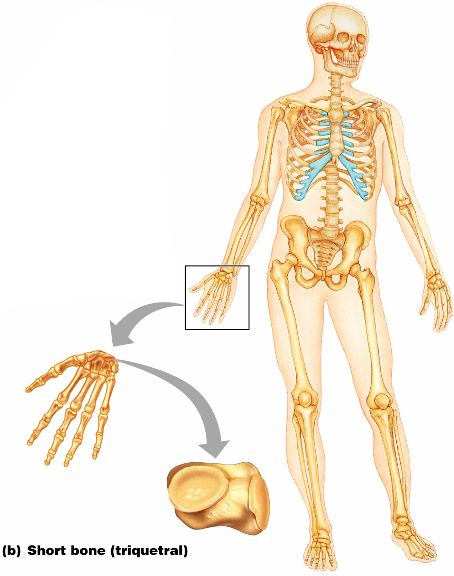 Cube-shaped bones of the _

Bones that form within tendons _
Figure 6.2b
Classification of Bones: By Shape
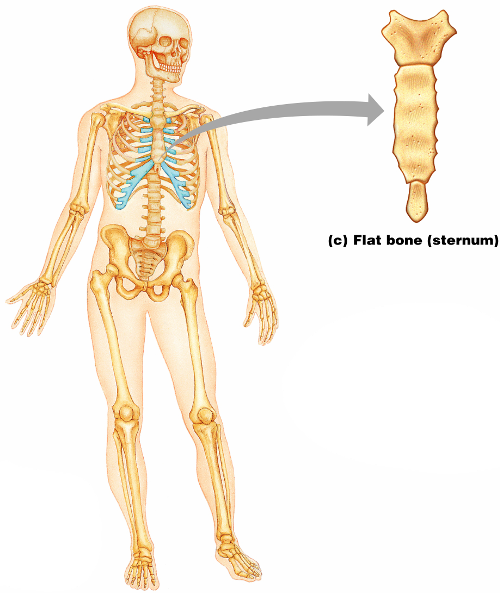 thin, flattened, and a bit curved 
 
most
Figure 6.2c
Classification of Bones: By Shape
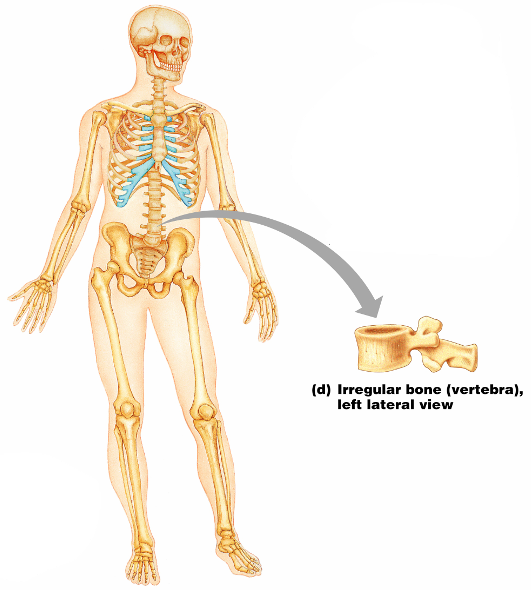 bones with complicated shapes
Figure 6.2d
Function of Bones
form the framework that supports the body and cradles soft organs
 
provide a protective case for the brain, spinal cord, and vital organs
 
provide levers for muscles
Function of Bones
reservoir for minerals, especially calcium and phosphorus
 
hematopoiesis occurs within the marrow cavities of bones
Bone Markings
Bulges, depressions, and holes that serve as: 
 

Joint surfaces

Conduits for blood vessels and nerves
Bone Markings: Projections – Sites of Muscle and Ligament Attachment
rounded projection
 
narrow, prominent ridge of bone
 
large, blunt, irregular surface
 
narrow ridge of bone
small rounded projection
 
raised area above a condyle
 
sharp, slender projection
 
any bony prominence
Bone Markings: Projections – Projections That Help to Form Joints
bony expansion carried on a narrow neck
 
smooth, nearly flat articular surface
 
rounded articular projection
 
 arm-like bar of bone
Bone Markings: Depressions and Openings
canal-like passageway
 
cavity within a bone
 
shallow, basin-like depression
furrow
 
narrow, slit-like opening
 
round or oval opening through a bone
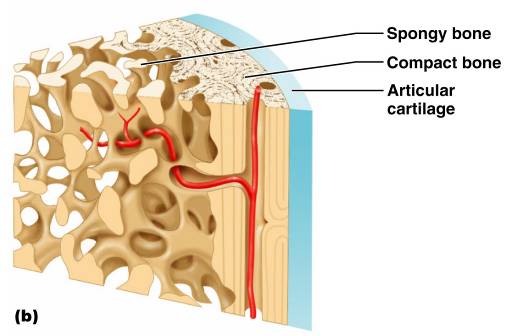 Bone Textures
Compact bone 
 

Spongy bone 
honeycomb of trabeculae _
Structure of Long Bone
Long bones consist of a _

Diaphysis
Tubular shaft 
Composed of _
surrounds the medullary cavity
Yellow bone marrow in the medullary cavity
Structure of Long Bone
Epiphyses
________________________________ of long bones
Exterior is compact bone, and the _

Joint surface is covered with articular (hyaline) cartilage
Epiphyseal line separates the diaphysis from the epiphyses
Bone Membranes
______________________________ – double-layered protective membrane
Richly supplied with nerve fibers, blood, and lymphatic vessels, which enter the bone via _

Secured to underlying bone by _
Bone Membranes
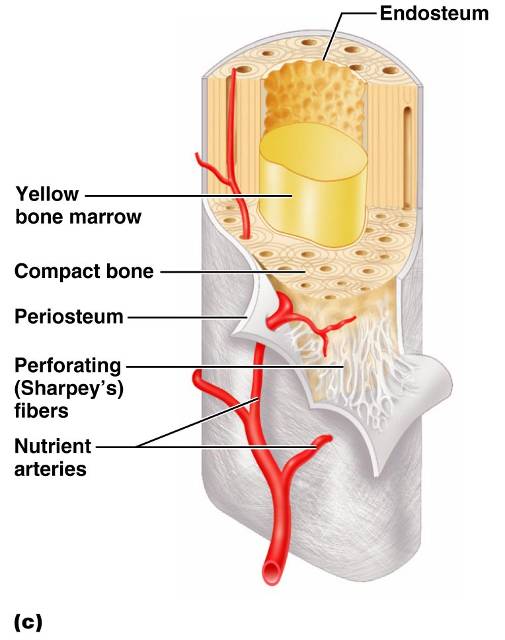 delicate membrane covering internal surfaces of bone
Structure of Short, Irregular, and Flat Bones
Thin plates of periosteum-covered compact bone on the outside with endosteum-covered spongy bone on the inside
Have _

Contain bone marrow between the trabeculae
Location of Hematopoietic Tissue (Red Marrow)
In infants
Found in the _
all areas of spongy bone 

In adults
Found in the _
the head of the femur
the head of the _
Microscopic Structure of Bone: Compact Bone
_________________________, or osteon – the structural unit of compact bone
 
weight-bearing, column-like matrix tubes composed mainly of collagen
Haversian, or _ 
containing blood vessels and nerves
 
channels lying at right angles to the central canal, connecting blood and nerve supply of the periosteum to that of the Haversian canal
Microscopic Structure of Bone: Compact Bone
Osteocytes
 
Lacunae
______________________________ in bone that _
Canaliculi
___________________________________ that connect lacunae to each other and the central canal
Chemical Composition of Bone: Organic
Osteoblasts
 

Osteocytes
mature bone cells
Osteoclasts
large cells that resorb or _
Bone Development
Osteogenesis and ossification – the _________________________________, which leads to:
The formation of the bony skeleton in embryos
Bone growth until early adulthood
Bone thickness, _
Formation of the Bony Skeleton
Begins at ______________________ of embryo development

Intramembranous ossification
bone develops from a _

Endochondral ossification 
bone forms by _
Intramembranous Ossification
Formation of most of the _
Stages of Intramembranous Ossification
An _____________________________ appears in the fibrous connective tissue membrane
Bone matrix is secreted within the fibrous membrane
Woven bone and periosteum form 
Bone collar of _
Stages of Intramembranous Ossification
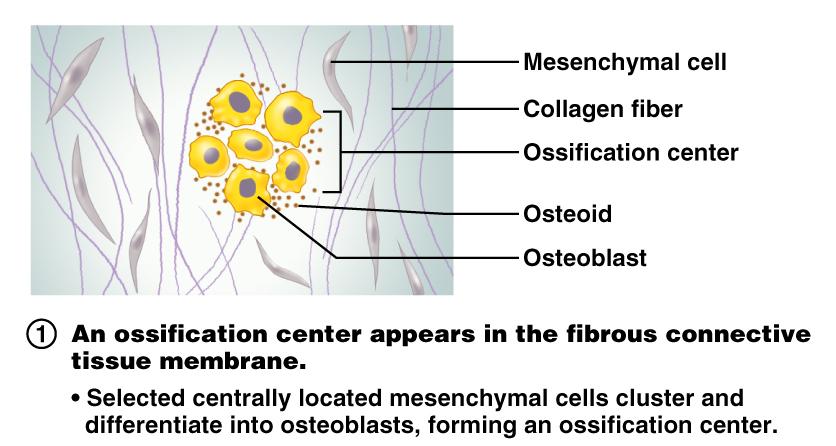 Figure 6.7.1
Stages of Intramembranous Ossification
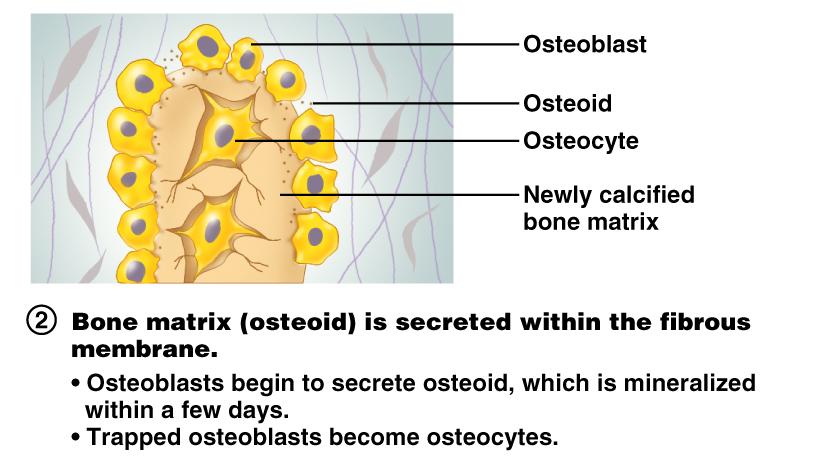 Figure 6.7.2
Stages of Intramembranous Ossification
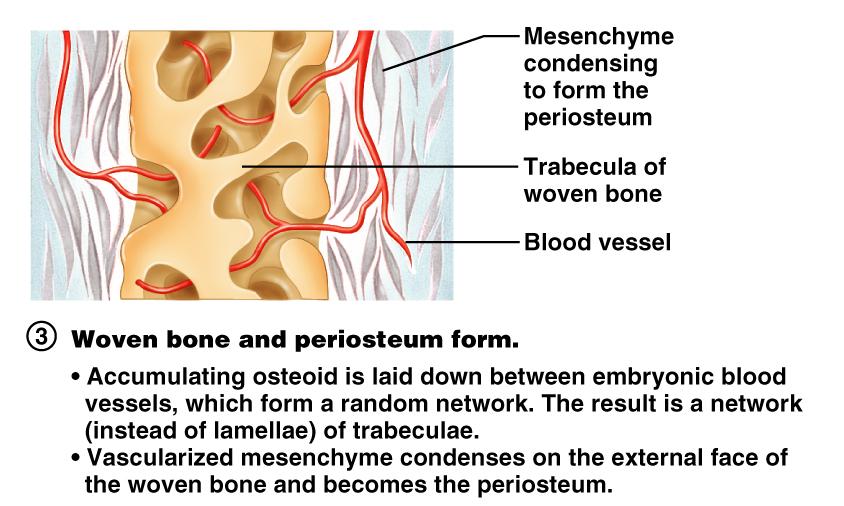 Figure 6.7.3
Stages of Intramembranous Ossification
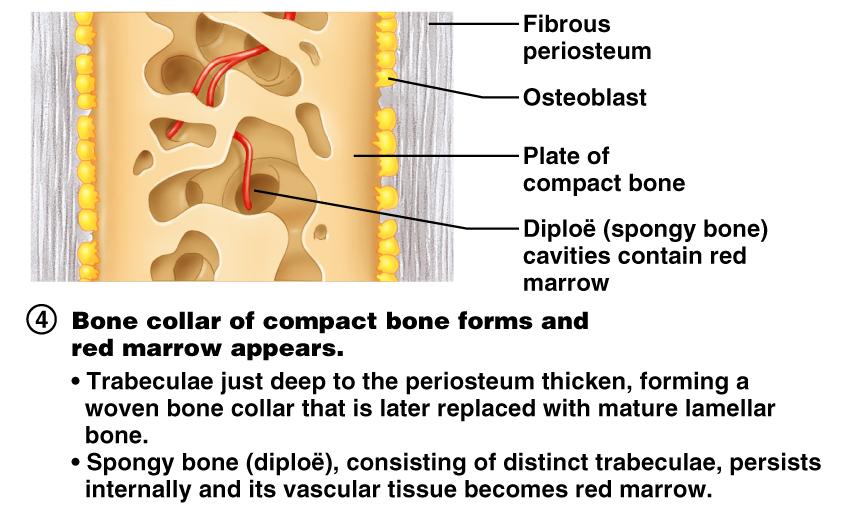 Figure 6.7.4
Endochondral Ossification
Begins in the _

Uses ____________________________” as models for bone construction

Requires breakdown of hyaline cartilage prior to ossification
Stages of Endochondral Ossification
Formation of bone collar
Cavitation of the hyaline cartilage
spongy bone formation
Formation of the medullary cavity; appearance of _

Ossification of the epiphyses, with hyaline cartilage remaining only in the epiphyseal plates
Postnatal Bone Growth
Growth in length of long bones

Cells of the epiphyseal plate proximal to the resting cartilage form three functionally different zones:
Functional Zones in Long Bone Growth
Growth zone 
____________________________________, pushing the epiphysis away from the diaphysis
Transformation zone 
older cells enlarge, the matrix becomes calcified, cartilage cells die, and the _
Osteogenic zone	
 new _
Hormonal Regulation of Bone Growth During Youth
During infancy and childhood, epiphyseal plate activity is stimulated by _

During puberty, _
Initially promote adolescent growth spurts

Later induce epiphyseal ___________________________, ending longitudinal bone growth